External Beam Radiation Therapy for Primary Liver Cancers: An ASTRO Clinical Practice GuidelineDeveloped in collaboration with the American Society for Clinical Oncology, American Society of Transplant Surgeons, and the Society of Surgical OncologyEndorsed by the American Society of Transplant Surgeons, European Society for Radiotherapy and Oncology (other orgs TBD)
Citation
This slide set is adapted from the External Beam Radiation Therapy for Primary Liver Cancers Guideline to be published in the January/February 2022 issue of Practical Radiation Oncology (PRO)
Web posted link: https://www.practicalradonc.org/article/S1879-8500(21)00233-2/fulltext
The full-text guideline is also available on the ASTRO Web site: www.astro.org
Guideline Task Force
Chairs
Higinia Cardenes, MD, PhD
Smith Apisarnthanarax, MD
Members	
Aisling Barry, MD
Minsong Cao, PhD
Brian Czito, MD
Ronald DeMatteo, MD
Mary Drinane, MD
Christopher L. Hallemeier, MD
Eugene J. Koay, MD, PhD
Foster Lasley, MD
Jeffrey Meyer, MD, MS
Dawn Owen, MD, PhD
Jennifer Pursley, PhD
Stephanie K. Schaub, MD
Grace Smith, MD, PhD, MPH
Neeta K. Venepalli, MD, MBA
Gazi Zibari, MD
Task Force Composition
Radiation oncologist
Drawn from academic, private and community practices
Includes an RO resident and a member of the Guidelines Subcommittee
Related specialties
Medical and surgical oncologists*
Hepatologist
Medical physicist
Liver transplant surgeon*

 *Representatives nominated by specialty societies.
Introduction to Guideline
Primary liver cancers: Increasing incidence and mortality rates
Hepatocellular carcinoma (HCC)
Intrahepatic cholangiocarcinoma (IHC)
High complexity management
Multidisclipinary approach
Multiple treatment options
Evolving role of EBRT
Better understanding of liver radiation biology
Advances in imaging and RT delivery
Definitions
External Beam Radiation Therapy (EBRT)
Photon-based approaches and proton therapy

Moderate Hypofractionation
Fraction size 300-500 cGy; typically, 12-20 fractions

Ultrahypofractionation 
Fraction size ≥500 cGy; typically, ≤10 fractions

SBRT/SABR* are specified as ultrahypofractionation delivered in ≤5 fractions
* Stereotactic body radiation therapy (SBRT) - Stereotactic ablative body radiation therapy (SABR)
Guideline Scope
Recommendations on use of EBRT for HCC (KQs 1-3) and IHC (KQs 4-5):
Indications
Outcomes
Techniques / fractionations / dose constraints
Clinical settings:
HCC
Definitive / non-transplant setting: First line / consolidation / salvage
Neoadjuvant setting: Preoperative / bridge to OLT
Palliative
IHC
Unresectable: Consolidation after systemic therapy / EBRT alone
Resectable: Adjuvant
Systematic Review
Ovid MEDLINE® search dates: 1/1/2000 – 2/25/2020
Both MeSH terms and text words used
Outcomes: Local control, overall survival, disease-free survival, postop complications, toxicities
Inclusions: Age ≥18 years, diagnosis of HCC or non-metastatic IHC
Exclusions: Studies when EBRT was not part of the therapeutic approach; pre-clinical outcomes, non-English, case report, available in abstract only, based on SEER or NCDB databases, not relevant to KQs

1,078 references identified and titles screened 
 
837 abstracts screened 
 
92 articles included and abstracted into evidence tables
Rating Strength of Recommendation
Rating Quality of Evidence
[Speaker Notes: †A lower quality of evidence, including expert opinion, does not imply that the recommendation is conditional. Many important clinical questions addressed in guidelines do not lend themselves to clinical trials but there still may be consensus that the benefits of a treatment or test clearly outweigh its risks and burden.]
Consensus Methodology
Modified Delphi approach
Task force members rated their level of agreement for each recommendation via consensus survey
5-point Likert scale from “strongly disagree” to “strongly agree”
Consensus defined using pre-specified threshold of ≥75% (≥90% for expert opinion recommendations) agreement
Recommendations for which consensus not achieved were removed or revised and re-surveyed
Recommendations achieving consensus edited with substantive changes after the first round were also re-surveyed
KQ 1: What is the role of EBRT in the definitive/non-transplant and palliative settings in HCC?
KQ1: EBRT in the definitive/non-transplant and palliative settings in HCC
*Caution should be used when recommending EBRT after TARE until more data are available.
KQ1: EBRT in the definitive/non-transplant and palliative settings in HCC
*Caution should be used when recommending EBRT after TARE until more data are available.
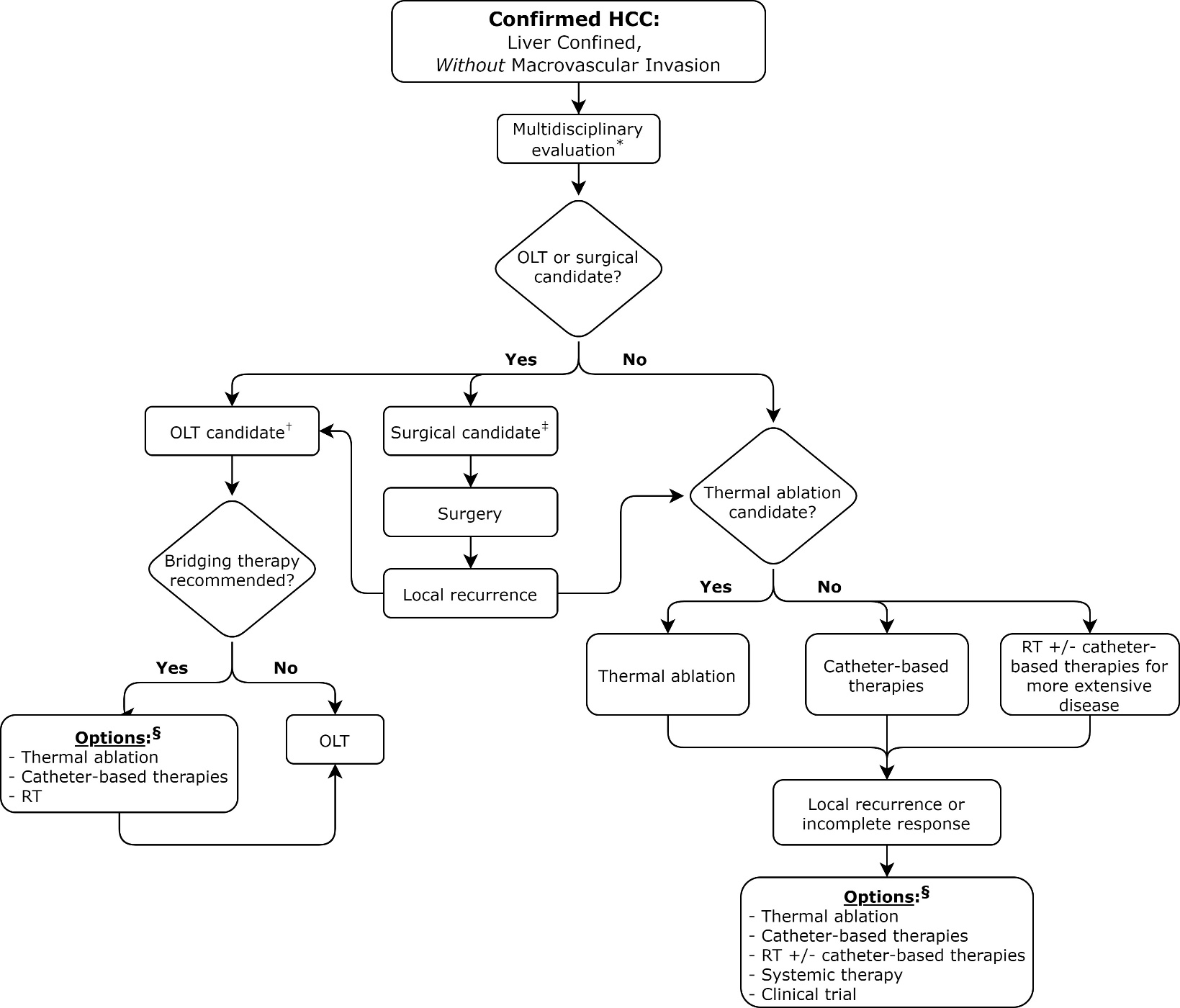 Figure 1. HCC: Liver Confined, Without MVI
*Enrollment in a clinical trial should be prioritized if available.
†OLT candidate: UNOS criteria (solitary lesion 2-5 cm diameter or 2-3 lesions ≤3 cm each).
‡Surgical candidate: CP class A and selected CP class B (no portal hypertension, adequate location, preserved liver function).
§Order of listed options does not reflect a particular preference; decision is based on multidisciplinary evaluation.
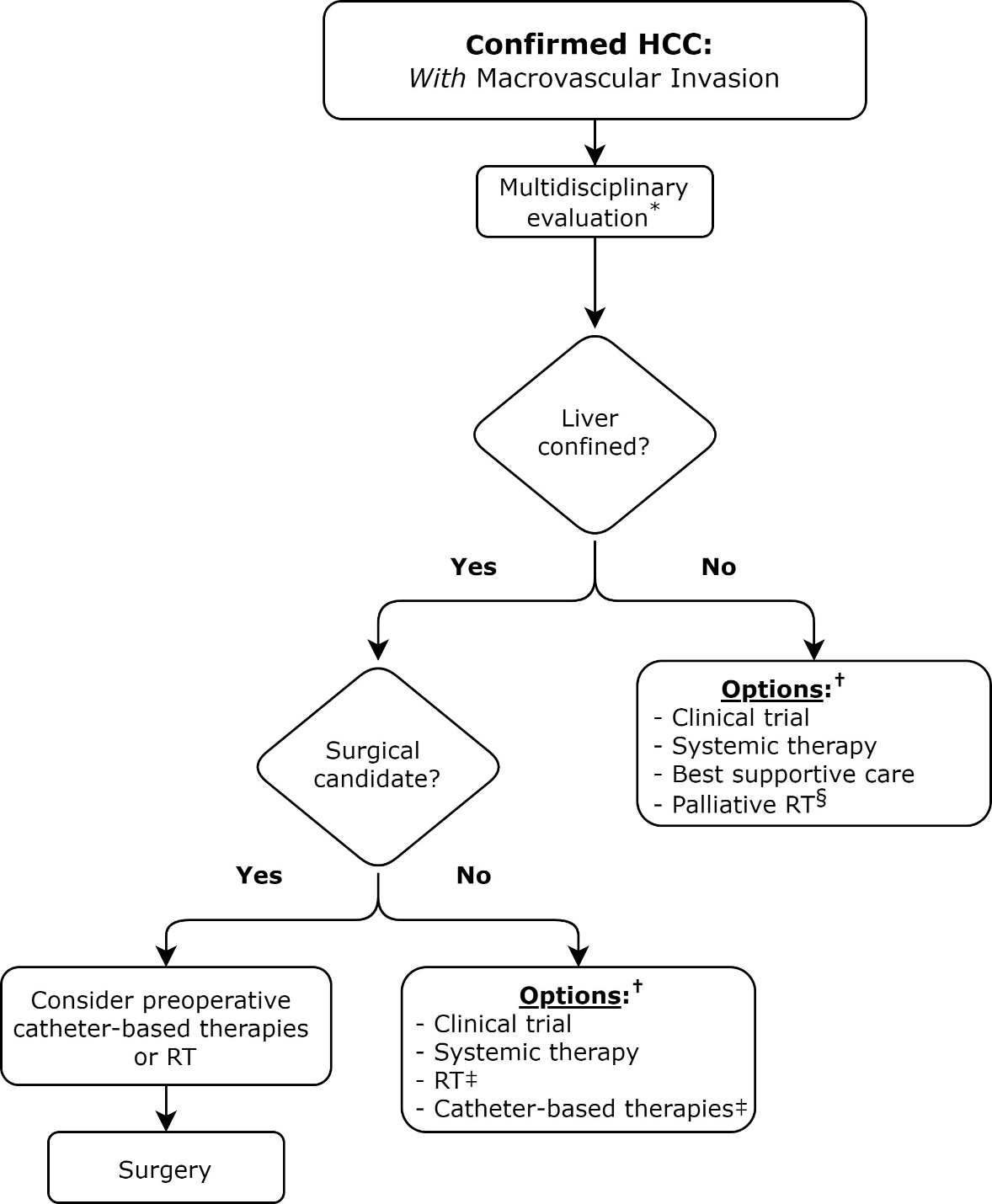 Figure 2. HCC: Liver Confined, With MVI
*Enrollment in a clinical trial should be prioritized if available.

†Order of listed options does not reflect a particular preference; decision is based on multidisciplinary evaluation.

‡Consider alone or in sequential combination.

§To liver tumor(s) and/or large vessel tumor thrombus if symptomatic.
KQ 2: What is the role of EBRT in the neoadjuvant setting prior to surgical resection or OLT for HCC?
KQ2: Neoadjuvant EBRT prior to surgery or OLT for HCC
KQ 3: In patients receiving EBRT for HCC, what are the preferred techniques, fractionation regimens, and recommended OAR dose constraints?
KQ3: EBRT technique and fractionation for HCC
*See recommended EBRT dose and fractionation table.
KQ3: EBRT technique and fractionation for HCC
*See recommended dose constraints table.
Recommended EBRT doses and fractionation for HCC and IHC*
*Bolded regimens are the most common prescriptions used, based on consensus of the task force. Dose constraints pertain to these most common dose-fractionations. 
**Lower doses recommended for central lesions in which the maximum point dose to central bile duct(s) cannot be met.
†For IHC when combined with concurrent systemic therapy.
Recommended dose constraints for uninvolved liver and bowel structures*
*This table is a combination of evidence-based constraints and expert opinion; dose constraints are for the most common fractionations. It is meant as a starting point to keep the doses as low as possible to OARs, while still achieving a tumoricidal dose.
†CP class B patients are at very high risk of decompensation. The task force does not recommend 3 fraction SBRT; a 5 fraction SBRT regimen or hypofractionated approach to keep the MLD as low as possible is preferred.
Recommended dose constraints for uninvolved liver and bowel structures*
*This table is a combination of evidence-based constraints and expert opinion; dose constraints are for the most common fractionations. It is meant as a starting point to keep the doses as low as possible to OARs, while still achieving a tumoricidal dose.
†CP class B patients are at very high risk of decompensation. The task force does not recommend 3 fraction SBRT; a 5 fraction SBRT regimen or hypofractionated approach to keep the MLD as low as possible is preferred.
KQ 4: What is the role of EBRT in the definitive and adjuvant setting in IHC?
KQ4: EBRT in the definitive and adjuvant setting in IHC
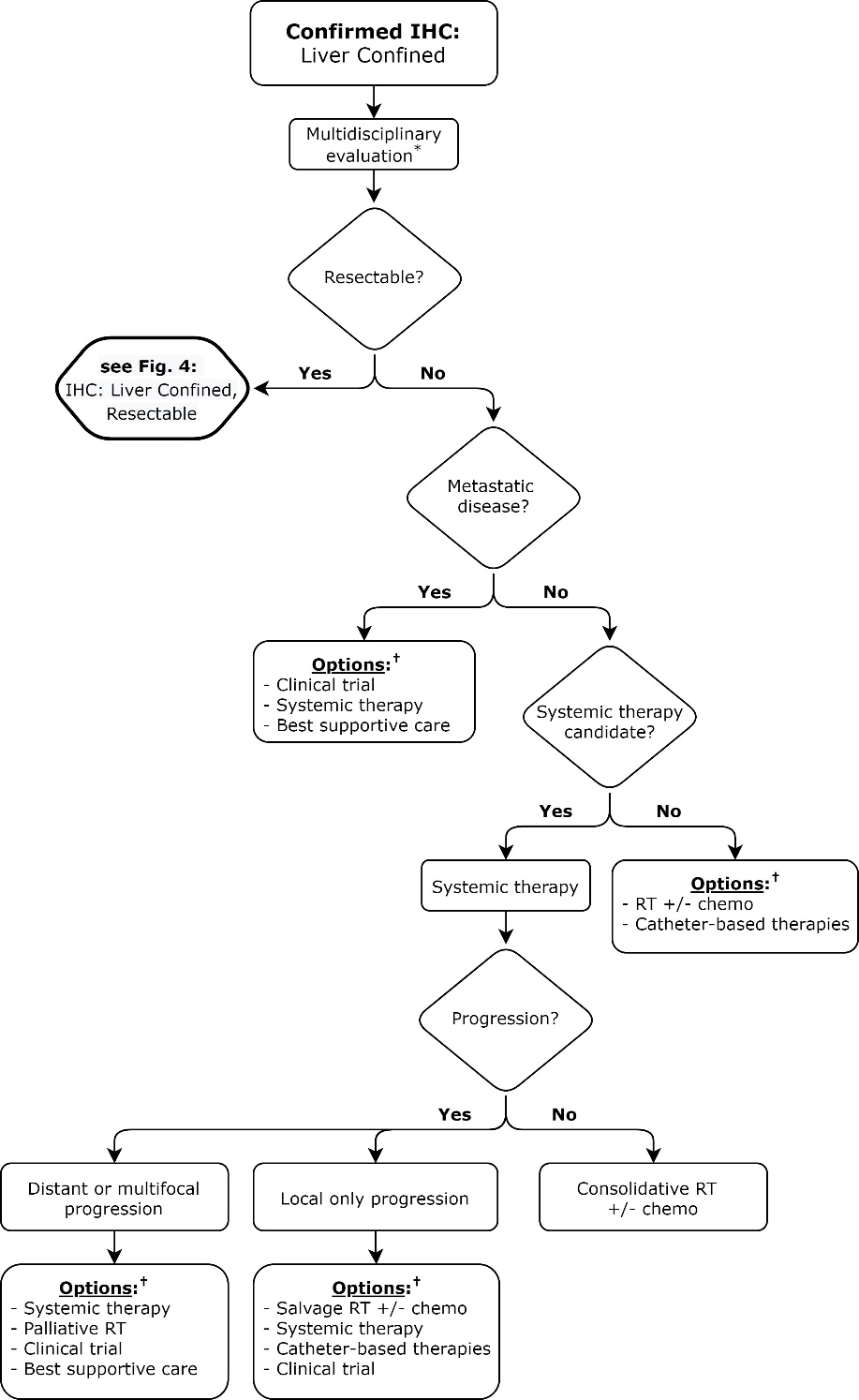 Figure 3. IHC: Liver Confined, Unresectable
*Enrollment in a clinical trial should be prioritized if available.

†Order of listed options does not reflect a particular preference; decision is based on multidisciplinary evaluation.
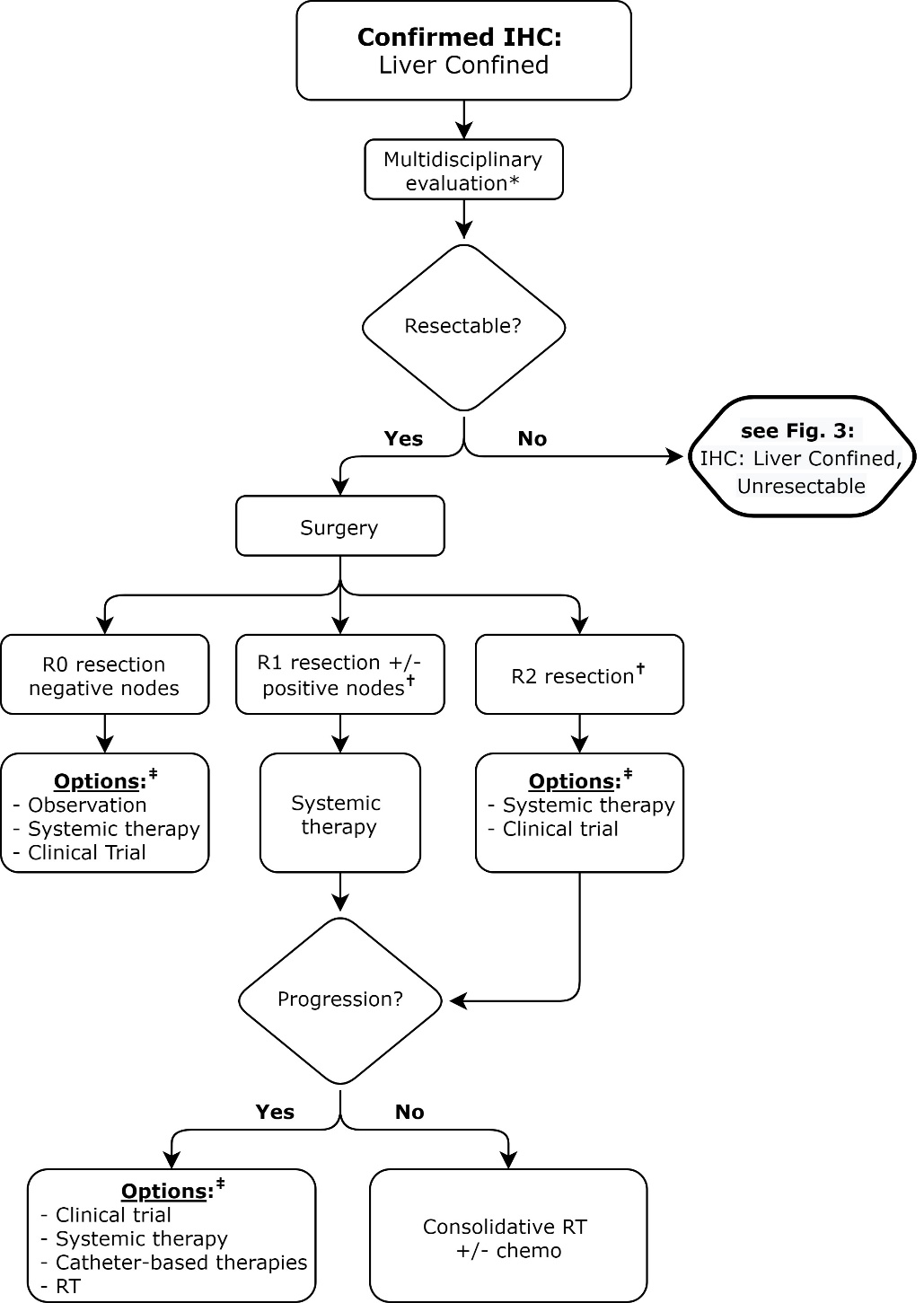 Figure 4. IHC: Liver Confined, Resectable
*Enrollment in a clinical trial should be prioritized if available.

†Consider additional surgical resection when feasible prior to adjuvant therapy.

‡Order of listed options does not reflect a particular preference; decision is based on multidisciplinary evaluation.
KQ 5: In patients receiving EBRT for IHC, what are the preferred techniques, fractionation regimens, and recommended OAR dose constraints?
KQ5: EBRT technique and fractionation for IHC
*See recommended EBRT dose and fractionation table.
KQ5: EBRT technique and fractionation for IHC
*See recommended dose constraints table.
Key Take Away Messages
Multidisciplinary assessment is key
Low-to-moderate quality evidence support consideration of EBRT for definitive, consolidative, salvage, and adjuvant therapy
Strong recommendations: 
Potential first-line,  consolidation after other LDTs and  salvage option
Conditional recommendations: 
Multi-focal disease, unresectable primary with/or macrovascular invasion
Potential bridge to transplant and neoadjuvant therapy prior to surgical resections
Palliative therapy: primary tumor, tumor thrombus
Dose-fractionation regimens, technique, and modality personalized 
Moderate dose escalation with ultra- or moderate hypofractionation
Close attention to liver dose constraints
Future Directions
Recently published/completed/ongoing studies
PBT vs thermal ablation RCT in HCC
Consolidation EBRT after TAE/TACE RCT in HCC
ABC-07: systemic therapy +/- EBRT in IHC
Additional areas of research needed:
Optimal tumor dose, normal tissue constraints
Consensus on radiological response, liver toxicity metrics
Liver biomarkers
Integration with systemic therapy
MRI-guided EBRT
Interplay with TARE and immunotherapy / targeted therapy